Boy
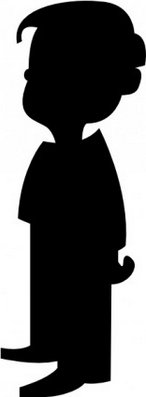 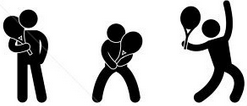 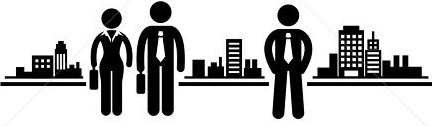 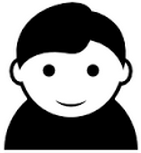 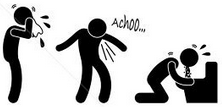 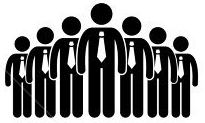 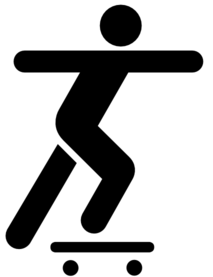 Car
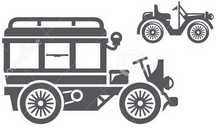 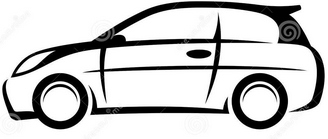 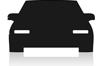 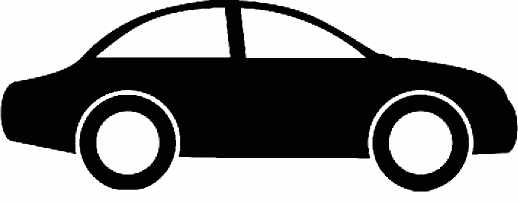 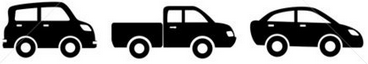 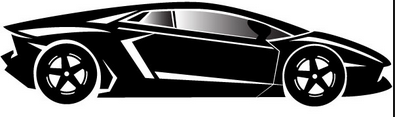 Internet
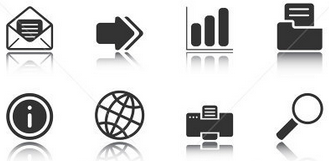 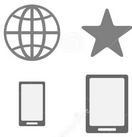 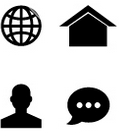 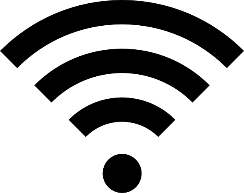 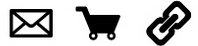 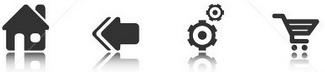 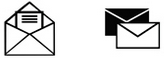